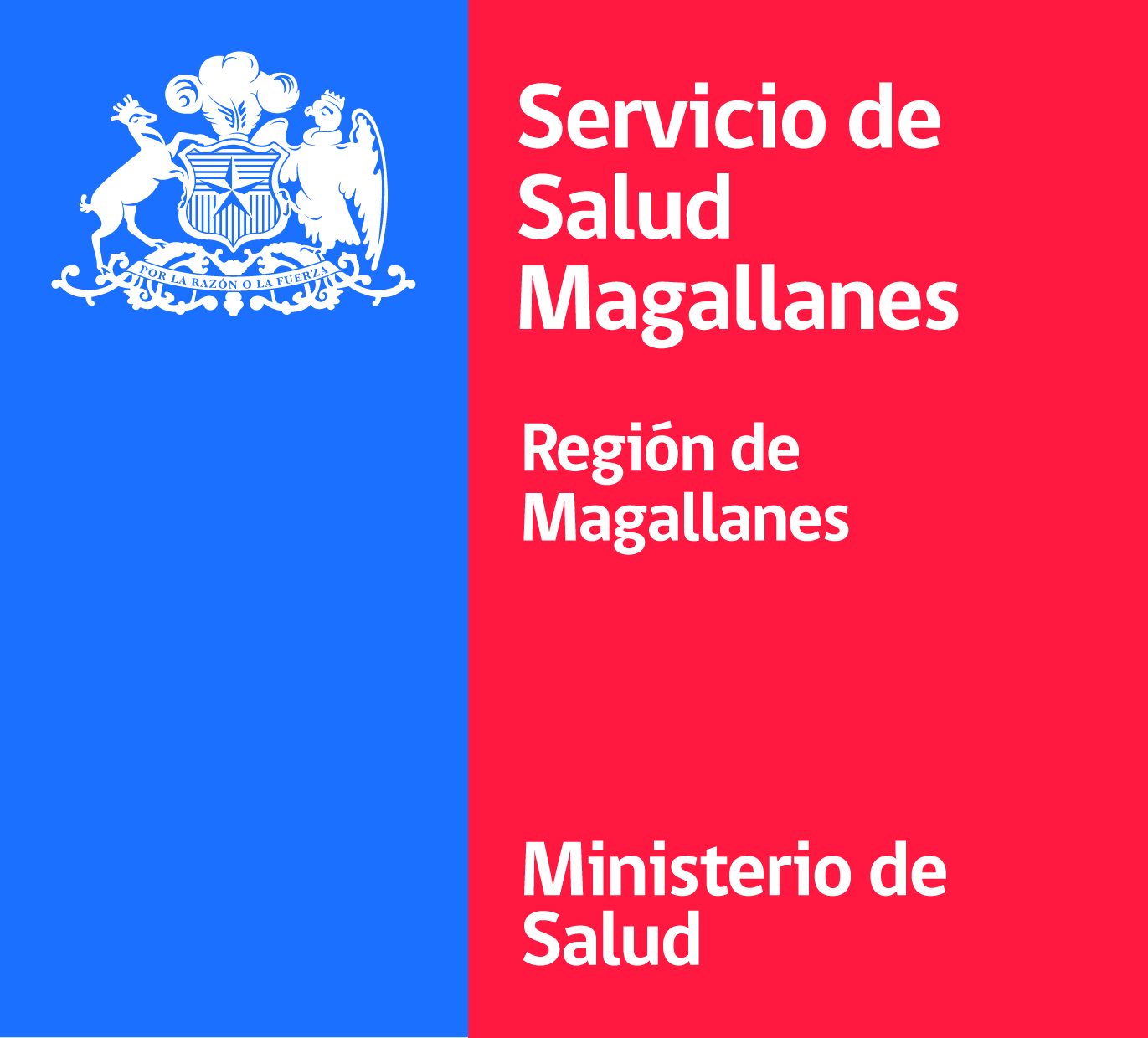 INFORMA TOMA DE RAZÓN BASES CONCURSO INTERNO DE PROMOCIÓN DE DIRECTIVOS DE CARRERA Y PROFESIONALES DE LA PLANTA TITULAR DEL SERVICIO DE SALUD MAGALLANES
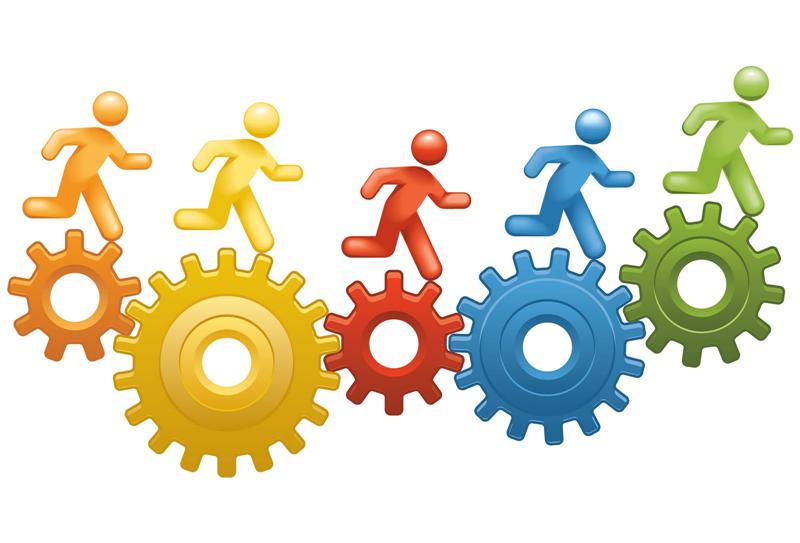 Estimados/as Funcionarios/as:

Se informa que ha sido Tomada de Razón la Resolución Afecta Nº 33 de fecha 16 de agosto de 2023, que Aprueba Bases Concurso Interno de Promoción de Directivos de Carrera y Profesionales de la planta titular del Servicio de Salud Magallanes, cuya difusión se realizará a contar del día 02 de octubre, a través de la página web del servicio https://www.saludmagallanes.cl/cms/proceso-de-promocion-directivos-de-carrera-y-profesionales-titulares-ssm-2023/.
Depto. Desarrollo Organizacional
Subdirección de Gestión y Desarrollo de Personas
Septiembre, 2023